МОУ Кузьмоловская СОШ №1
Выполнение изделий из образцов в технике вязания  спицами.
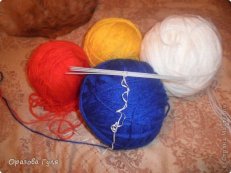 Учитель технологии   Лютая Е.А.
Цель: повысить мотивацию при вязании образцов спицами
Задачи:
Познакомить учащихся с использованием платочного вязания

Развивать чувство пропорции

 Вырабатывать усидчивость, аккуратность 

Воспитывать любовь к рукоделию
[Speaker Notes: Совет. Добавьте сюда свои заметки докладчика.]
Давайте вспомним:
1.   Какие материалы и инструменты необходимы для ручного вязания?

2.  Назовите основное правило подбора спиц. 

3.  Почему петли первого ряда набирают на две спицы сложенные вместе? 

4.  Как провязывают кромочные петли?
Мы тоже так сможем:
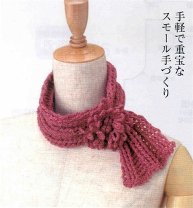 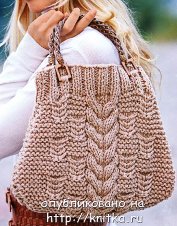 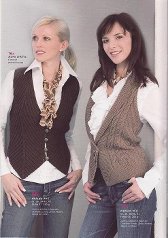 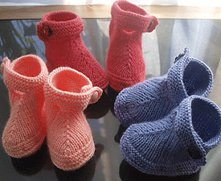 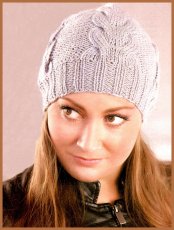 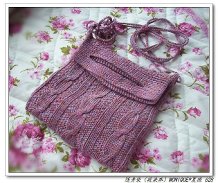 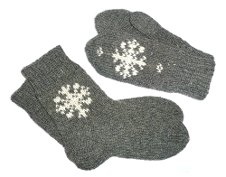 А пока,
мы из связанных образцов изготовим 
вот такого, замечательного зайчика
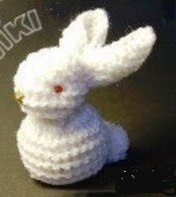 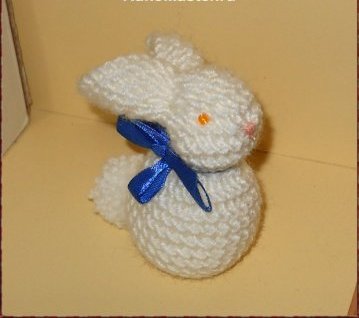 ПОСЛЕДОВАТЕЛЬНОСТЬ ИЗГОТОВЛЕНИЯ
ВЯЗКА ПЛАТОЧНАЯ
Связать образец 10х10 см
  Прочной нитью, в цвет образца,     
    прошить через середины 3-х сторон
квадрата швом вперёд иголку
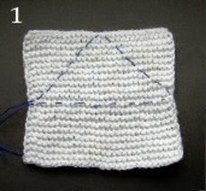 Стянуть концы нити

  Образовавшееся углубление набить 
    синтепоном
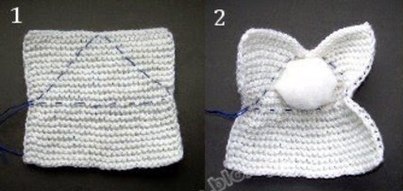 Сформировать голову и шею

  Обмотать концы ниток вокруг шеи и 
    завязать
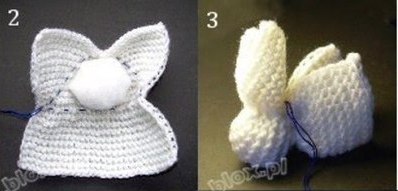 Сшить открытые концы по спинке

   Набить синтепоном туловище
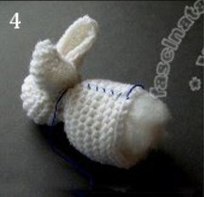 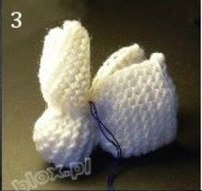 Собрать на сборку и стянуть нить 
     по низу туловища
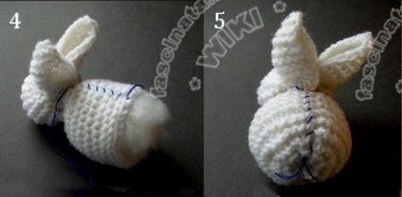 Пришить бусины или вышить глаза и 
    нос
   Сделать и пришить хвост
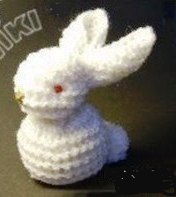 Зайчик готов
А из образцов чулочной вязки можно сделать вот таких котят:
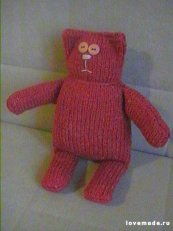 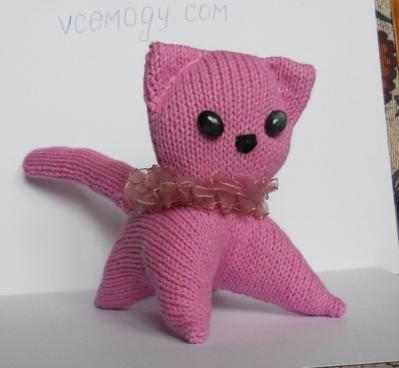 ВЯЗКА ЧУЛОЧНАЯ
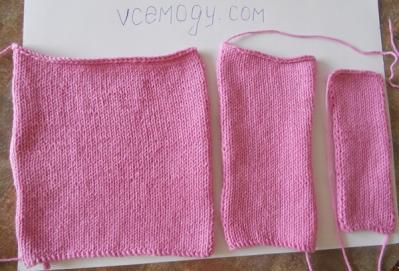 Связать 3 детали:

Квадрат 10х10 см - туловище
½ квадрата – голова
¼ квадрата - хвост
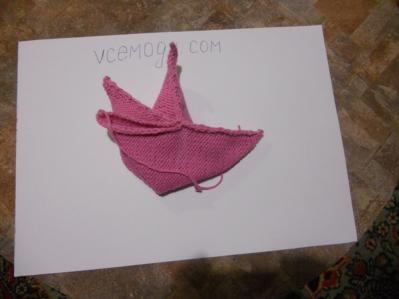 Сложить углы по диагонали
  Сшить две прилегающие   стороны угла, оставляя середину не зашитой
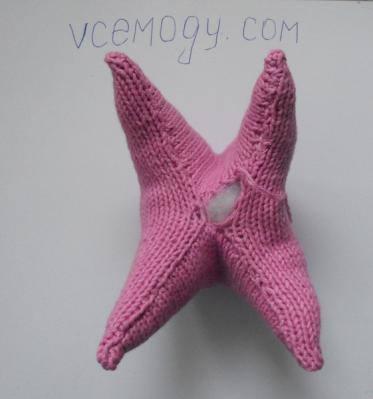 Набить деталь, пропихивая   синтепон в тонкие места ножек
Отверстие аккуратно зашить. Туловище и ножки готовы.
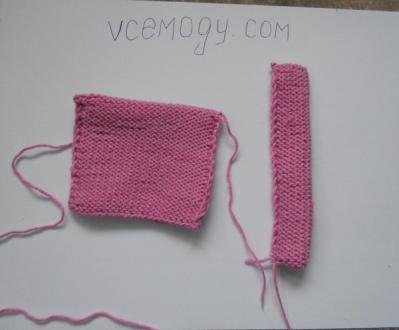 Прямоугольник для головы с изнанки сложить поперек и сшить его по бокам
Деталь хвоста сложить поперек, сшить вдоль и зашить с одного конца.
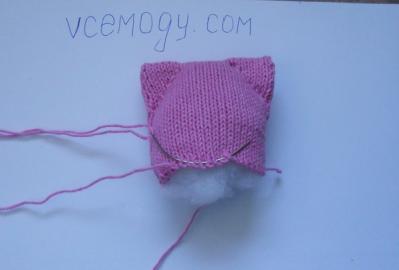 Вывернуть детали.
 Хвост заполнить синтепоном.
На детале головы котика сшиваем уголки возле сгиба наискосок – это будут ушки. 
Заполнить голову синтепоном ( в зашитые ушки синтепон не набивать
Пришиваем голову и хвост к туловищу
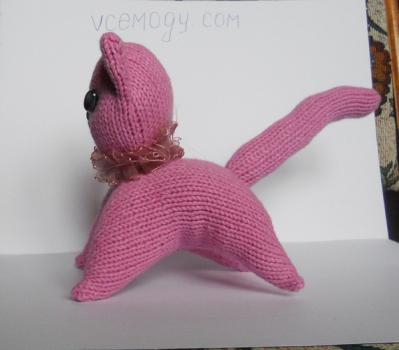 Пришить глазки
Вышить черными нитками носик
Шейку  украсить бантиком
Котёнок готов
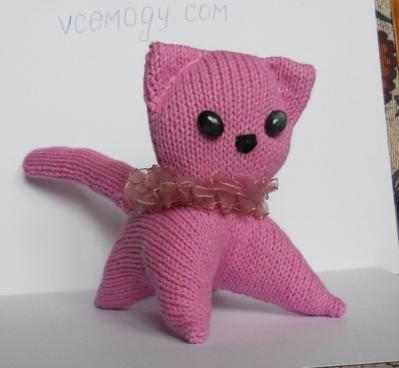 Закрепление материала
Как называются петли используемые для вязания платочной вязки?

Что значит «двустороннее» вязание?

Почему вязка называется платочная?

Где можно использовать платочную вязку?
Творческих успехов!